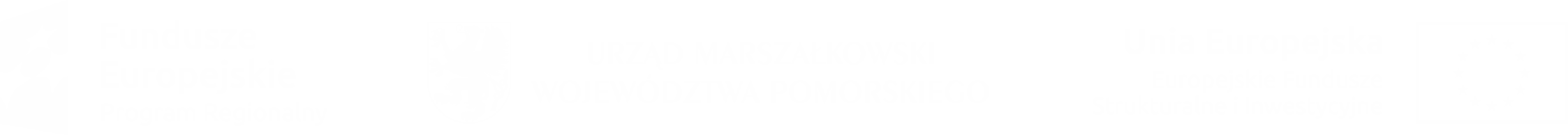 SPECYFIKA I CEL PODDZIAŁANIA 6.2.2. RPO WP 2014-2020
Gdańsk, 23.05.2016 r.
Regionalny Program Operacyjny Województwa Pomorskiego na lata 2014-2020
CEL PODDZIAŁANIA
Celem poddziałania realizacji celu szczegółowego Działania 6.1. Aktywna integracja, jakim jest zwiększona liczba trwałych miejsc świadczenia usług społecznych.
2
TYPY PROJEKTÓW
Projekty ukierunkowane na zwiększenie dostępu do zdeinstytucjonalizowanych, spersonalizowanych i zintegrowanych usług społecznych, świadczonych w lokalnej społeczności, skierowanych do osób o różnym stopniu niesamodzielności, w szczególności do seniorów, osób z niepełnosprawnościami i z chorobami przewlekłymi oraz ich opiekunów w oparciu o diagnozę sytuacji problemowej, poprzez: 
rozwój usług opiekuńczych i specjalistycznych usług opiekuńczych oraz usług asystenckich dla osób z niepełnosprawnościami, w tym prowadzonych w miejscu zamieszkania, obejmujących m.in.: 
tworzenie miejsc opieki w istniejących lub nowotworzonych ośrodkach zapewniających opiekę dzienną lub całodobową, w tym miejsc opieki krótkoterminowej w zastępstwie osób na co dzień opiekujących się osobami niesamodzielnymi, 
usługi dziennych opiekunów, asystentów osób z niepełnosprawnościami, wolontariat opiekuńczy, pomoc sąsiedzka i inne formy samopomocowe, 
rozwój usług opiekuńczych w oparciu o nowoczesne technologie, np. teleopieka, aktywizacja środowisk lokalnych w celu tworzenia społecznych (sąsiedzkich) form samopomocy przy wykorzystaniu nowych technologii
TYPY PROJEKTÓW
b) rozwój usług w zakresie wsparcia i aktywizacji społecznej osób niesamodzielnych, wyłącznie jako element kompleksowych projektów dotyczących usług asystenckich lub opiekuńczych obejmujący m.in.: 
-  tworzenie międzysektorowych zespołów opieki nad osobami z chorobami przewlekłymi, 
kształcenie kadr opieki nad osobami niesamodzielnymi, 
usługi zwiększające mobilność, autonomię i bezpieczeństwo osób niesamodzielnych (np.: likwidowanie barier architektonicznych w miejscu zamieszkania, sfinansowanie wypożyczenia sprzętu niezbędnego do opieki nad osobami niesamodzielnymi lub zwiększającego ich samodzielność, dowożenie posiłków, przewóz do miejsca pracy lub ośrodka wsparcia).
TYPY PROJEKTÓW
c) działania wspierające opiekunów faktycznych w opiece nad osobami niesamodzielnymi obejmujące m.in.: 
- kształcenie, w tym szkolenie i zajęcia praktyczne oraz wymianę doświadczeń dla opiekunów faktycznych, zwiększających ich umiejętności w zakresie opieki nad osobami niesamodzielnymi, 
- poradnictwo, w tym psychologiczne oraz pomoc w uzyskaniu informacji umożliwiających poruszanie się po rożnych systemach wsparcia, z których korzystanie jest niezbędne dla sprawowania wysokiej jakości opieki i odciążenia opiekunów faktycznych, 
tworzenie miejsc krótkookresowego pobytu w zastępstwie za opiekunów faktycznych w formie pobytu całodobowego lub dziennego, 
 sfinansowanie usługi asystenckiej lub usługi opiekuńczej w celu umożliwienia opiekunom faktycznym funkcjonowania społecznego, zawodowego lub edukacyjnego
d) działania na rzecz aktywizacji społeczno-zawodowej opiekunów osób niesamodzielnych jako wsparcie towarzyszące w kompleksowych projektach dotyczących usług asystenckich lub opiekuńczych.
TYPY PROJEKTÓW
2) Projekty ukierunkowane na zwiększenie dostępu do zdeinstytucjonalizowanych i zintegrowanych usług społecznych w zakresie wsparcia rodziny (w tym rodziny wielodzietnej) i pieczy zastępczej, w szczególności świadczonych w lokalnej społeczności, w oparciu o diagnozę sytuacji problemowej, zasobów, potencjału, potrzeb36 , poprzez:
 a) rozwój usług wspierających rodzinę w prawidłowym pełnieniu jej funkcji, w tym działań profilaktycznych mających ograniczyć umieszczanie dzieci w pieczy zastępczej, obejmujące m.in: 
 - konsultacje i poradnictwo specjalistyczne i rodzinne,
 - terapię i mediacje, 
 - warsztaty umiejętności rodzicielskich,
 - wsparcie opiekuńcze i specjalistyczne, 
 - pomoc prawną, w szczególności w zakresie prawa rodzinnego, 
 - organizację grup wsparcia i grup samopomocowych mających na celu wymianę doświadczeń oraz zapobieganie izolacji rodzin,
TYPY PROJEKTÓW
- działania profilaktyczne w postaci pomocy w opiece i wychowaniu dzieci w ramach placówek wsparcia dziennego, o których mowa w art. 9 pkt 2 ustawy z dnia 9 czerwca 2011 o wsparciu rodziny i pieczy zastępczej prowadzonych w formach: opiekuńczej, specjalistycznej oraz pracy podwórkowej, w tym zarówno tworzenie nowych 36 Zgodnie z ustawą z dnia 9 marca 2011 r. o wspieraniu rodziny i systemie pieczy zastępczej (Dz.U. 2011 Nr 149 poz. 887). 106 placówek wsparcia dziennego jak również wsparcie istniejących, pod warunkiem zwiększenia liczby uczestników lub rozszerzenia oferty wsparcia, 
- wspieranie rodzin w organizacji czasu wolnego,
 - wzmacnianie środowiskowych form aktywizacji rodziny, w ramach profilaktyki wykluczenia społecznego wśród dzieci i młodzieży (m.in. asystent rodziny, rodziny wspierające, lokalne grupy wsparcia rodziny),
b) wspieranie procesu deinstytucjonalizacji pieczy zastępczej obejmujące działania prowadzące do powstawania rodzinnych form pieczy zastępczej, obejmujące m.in.:
 - kształcenie kandydatów na rodziny zastępcze, prowadzących rodzinne domy dziecka i dyrektorów placówek opiekuńczo-wychowawczych typu rodzinnego, 
- doskonalenie kompetencji osób sprawujących rodzinną pieczę zastępczą.
TYPY PROJEKTÓW
3) Rozwój usług wspierających osoby objęte pieczą zastępczą, w tym osoby usamodzielniane z uwzględnieniem diagnozy sytuacji problemowej, zasobów, potencjału, predyspozycji, potrzeb, z wykorzystaniem usług aktywnej integracji, o charakterze: 
społecznym, których celem jest przywrócenie lub wzmocnienie kompetencji społecznych, zaradności, samodzielności i aktywności, obejmujących m.in.: 
poradnictwo psychologiczne i psychospołeczne, ii) warsztaty terapeutyczne kształtujące umiejętności osobiste,
 poradnictwo prawne i obywatelskie, 
wsparcie środowiskowe (np.: animacja pracy, asysta, streetworking), 
pracę socjalną w przypadku projektów realizowanych przez jednostki organizacyjne pomocy społecznej,
TYPY PROJEKTÓW
b) zawodowym, których celem jest pomoc w podjęciu decyzji dotyczącej wyboru zawodu, wyposażenie w kompetencje i kwalifikacje zawodowe oraz umiejętności pożądane na rynku pracy, obejmujących m.in.: 
kursy, szkolenia, 
poradnictwo zawodowe, 
 pośrednictwo pracy, 
staże, 
zajęcia reintegracji zawodowej u pracodawców, 
subsydiowane zatrudnienie, 
 usługi, w tym asystenckie pomagające uzyskać l
TYPY PROJEKTÓW
c) edukacyjnym, których celem jest wzrost poziomu wykształcenia lub jego dostosowanie do potrzeb rynku pracy, wyłącznie w powiązaniu z usługami o charakterze zawodowym wskazanych w pkt b), obejmujących m.in.:
 - skierowanie i sfinansowanie zajęć szkolnych, związanych z uzupełnieniem wykształcenia na poziomie podstawowym, gimnazjalnym, ponadgimnazjalnym lub policealnym oraz kosztów z nimi związanych, 
zajęcia o charakterze dydaktyczno-terapeutycznym ukierunkowane na rozwój zainteresowań i aspiracji edukacyjnych, 
usługi wspierające aktywizację edukacyjną (np. poprzez brokera edukacyjnego).
Grupa docelowa
Ostatecznymi odbiorcami wsparcia są osoby zagrożone ubóstwem lub wykluczeniem społecznym oraz ich rodziny, w tym przede wszystkim: 
− seniorzy, 
− osoby z niepełnosprawnościami i chorobami przewlekłymi,
 − dzieci i młodzież, 
− opiekunowie osób zależnych, 
− kandydaci oraz osoby sprawujące rodzinną pieczę zastępczą, 
− usamodzielniani wychowankowie pieczy zastępczej.
OGÓLNE WARUNKI REALIZACJI WSPARCIA W RAMACH PODDZIAŁANIA 6.2.2.
Efektywność społeczno-zatrudnieniowa:
Projekty Konkursowe: Weryfikacji podlega wskaźnik efektywności społeczno- zatrudnieniowej dla grupy docelowej projektu mierzony na zakończenie realizacji projektu, określony na poziomie: 
co najmniej 56% - w odniesieniu do osób zagrożonych ubóstwem lub wykluczeniem społecznym objętych wsparciem w projekcie, 
co najmniej 46% - w odniesieniu do osób o znacznym stopniu niepełnosprawności, osób z niepełnosprawnością intelektualną, osób z niepełnosprawnościami sprzężonymi objętych wsparciem w projekcie.
Projekty w ramach ZIT: Weryfikacji podlega wskaźnik efektywności społeczno-zatrudnieniowej dla grupy docelowej projektu mierzony na zakończenie realizacji projektu, określony na poziomie co najmniej 80% (pomiar dotyczy wyłącznie osób zagrożonych ubóstwem lub wykluczeniem społecznym).
Koszt przypadający na uczestnika projektu: 
Weryfikacji podlega średni koszt przypadający na uczestnika projektu, określony na maksymalnym poziomie 20 000 zł.
OGÓLNE WARUNKI REALIZACJI WSPARCIA W RAMACH PODDZIAŁANIA 6.2.2.
Deinstytucjonalizacja usług to proces przejścia od opieki instytucjonalnej do usług świadczonych w lokalnej społeczności, realizowany zgodnie z „Ogólnoeuropejskimi wytycznymi dotyczącymi przejścia od opieki instytucjonalnej do opieki świadczonej na poziomie lokalnych społeczności” i wymagający z jednej strony rozwoju usług świadczonych w lokalnej społeczności, z drugiej – stopniowego ograniczenia usług w ramach opieki instytucjonalnej. Integralnym elementem deinstytucjonalizacji usług jest prewencja, mająca zapobiegać umieszczaniu osób w opiece instytucjonalnej, a w przypadku dzieci - rozdzieleniu dziecka z rodziną i umieszczeniu w pieczy zastępczej
13
OGÓLNE WARUNKI REALIZACJI WSPARCIA W RAMACH PODDZIAŁANIA 6.2.2.
Usługi świadczone w lokalnej społeczności to usługi umożliwiające osobom niezależne życie w środowisku lokalnym. Usługi te zapobiegają odizolowaniu osób od rodziny i środowiska lokalnego, a gdy to nie jest możliwe, gwarantują tym osobom warunki życia jak najbardziej zbliżone do warunków domowych i rodzinnych oraz umożliwiają podtrzymywanie więzi rodzinnych i sąsiedzkich. 
Są to usługi świadczone w sposób:
a)zindywidualizowany (dostosowany do potrzeb i możliwości danej osoby) oraz jak najbardziej zbliżony do warunków odpowiadających życiu w środowisku domowym i rodzinnym,b)umożliwiający odbiorcom tych usług kontrolę nad swoim życiem i nad decyzjami, które ich dotyczą,c)zapewniający, że odbiorcy usług nie są odizolowani od ogółu społeczności lub nie są zmuszeni do mieszkania razem,d)gwarantujący, że wymagania organizacyjne nie mają pierwszeństwa przed indywidualnymi potrzebami mieszkańców.
14
OGÓLNE WARUNKI REALIZACJI WSPARCIA W RAMACH PODDZIAŁANIA 6.2.2.
W ramach projektów nie mogą być tworzone nowe miejsca świadczenia usług opiekuńczych w ramach opieki instytucjonalnej, ani nie mogą być utrzymywane dotychczas istniejące miejsca świadczenia usług w ramach opieki instytucjonalnej. 
Przy czym opieka instytucjonalna oznacza usługi świadczone w placówce opiekuńczo-pobytowej, czyli placówce wieloosobowego całodobowego pobytu i opieki, w której liczba mieszkańców jest większa niż 30 osób oraz w której:
a)usługi nie są świadczone w sposób zindywidualizowany (dostosowany do potrzeb i możliwości danej osoby),
b)wymagania organizacyjne mają pierwszeństwo przed indywidualnymi potrzebami mieszkańców,
c)mieszkańcy nie mają wystarczającej kontroli nad swoim życiem i nad decyzjami, które ich dotyczą w zakresie funkcjonowania w ramach placówki,
d)mieszkańcy są odizolowani od ogółu społeczności lub zmuszeni do mieszkania razem.
15
OGÓLNE WARUNKI REALIZACJI WSPARCIA W RAMACH PODDZIAŁANIA 6.2.2.
Beneficjent w umowie o dofinansowanie projektu jest zobowiązany do zachowania trwałości miejsc świadczenia usług asystenckich i opiekuńczych utworzonych w ramach projektu po zakończeniu jego realizacji co najmniej przez okres odpowiadający okresowi realizacji projektu, z zastrzeżeniem, że okres ten nie może być krótszy niż dwa lata. Trwałość jest rozumiana jako instytucjonalna gotowość podmiotów do świadczenia usług. IZ RPO WP weryfikuje spełnienie powyższego warunku po upływie okresu wskazanego w umowie o dofinansowanie projektu.
16
WSKAŹNIKI
17
WSKAŹNIKI
1. Liczba osób zagrożonych ubóstwem lub wykluczeniem społecznym objętych usługami społecznymi świadczonymi w interesie ogólnym w Programie.
WSKAŹNIKI
PRODUKTU
18
WSKAŹNIKI
Liczba wspartych w Programie miejsc świadczenia usług społecznych istniejących po zakończeniu projektu;



Liczba osób zagrożonych ubóstwem lub wykluczeniem społecznym poszukujących pracy, uczestniczących w kształceniu lub szkoleniu, zdobywających kwalifikacje, pracujących (łącznie z prowadzącymi działalność na własny rachunek) po opuszczeniu Programu.
WSKAŹNIKI REZULTATU 
BEZPOŚREDNIEGO
19
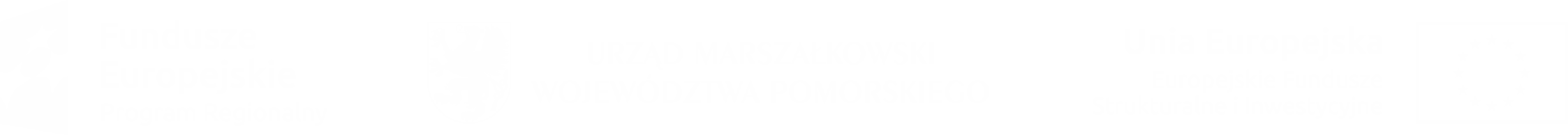 Dziękuję za uwagę.
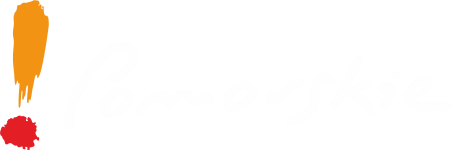